Nutriënten
Anorganische voedingsstoffen voor planten
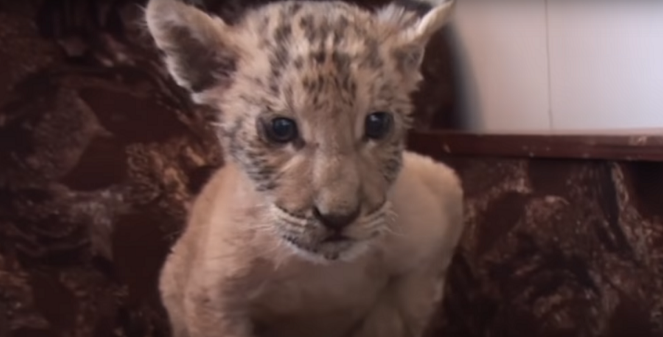 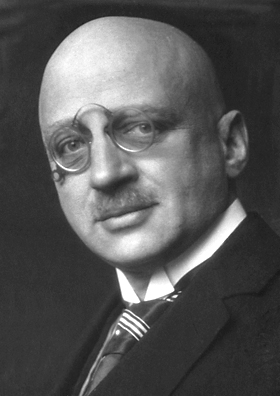 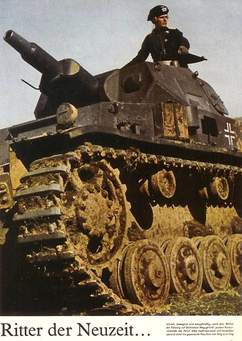 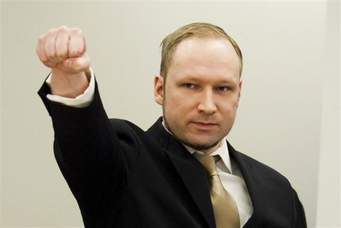 Doel van de les
Het doel van de les is om goed voorbereid te zijn op de toets van aquatische ecologie
Daarnaast weet je aan het einde van de les meer over het kennisexamen.

Hoe?
Door een aantal belangrijke dingen die in de toets zitten te herhalen
Door te leren hoe je het beste een toets kunt maken
Door te oefenen met het type vragen die je zult krijgen
Leerdoelen
Je weet wat de belangrijkste nutriënten zijn
Je kent de molecuulsymbolen van de belangrijkste nutriënten uit het hoofd
Je kunt in een tabel opzoeken of een zout oplosbaar is in water of niet
Je kunt de stoffenkringlopen van koolstof, stikstof en fosfor uitleggen
Herhalen van aquatische ecologie
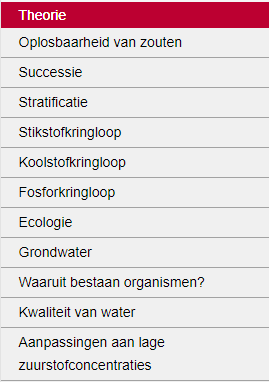 Biotisch en abiotische factoren
Afkortingen van nutriënten
Biotische en abiotische factoren
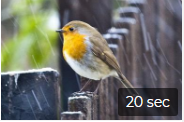 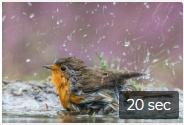 1
4
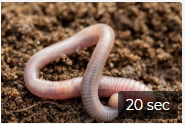 2
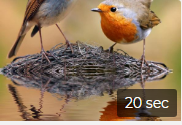 5
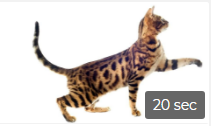 3
Soorten
Wat is een soort?
http://www.kidsweek.nl/dieren-raar/dit-tsaar-een-lijger
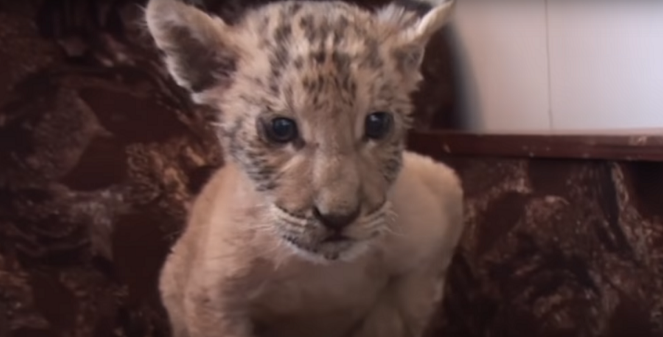 Afkortingen van nutriënten
N -> stikstof
P -> fosfor
S -> zwavel
O -> zuurstof
C -> koolstof
Ca -> calcium
Fe -> IJzer 
Cu -> koperhttps://create.kahoot.it/details/elementen/bd38df72-5d5c-4cec-a211-a32b331ff9b0
Kringlopen
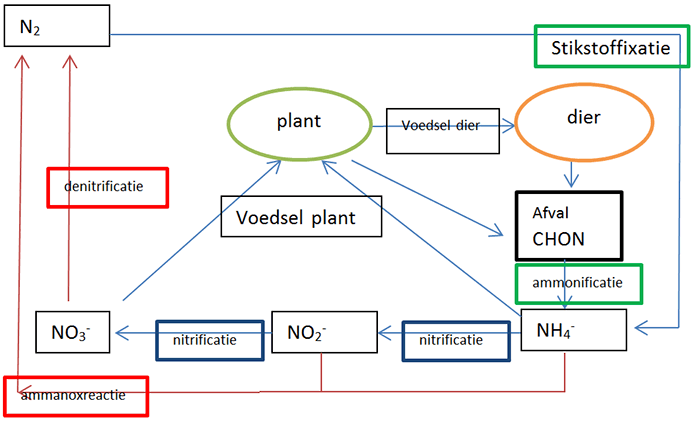 Stikstofkringloop
Koolstofkringloop
Fosforkringloop
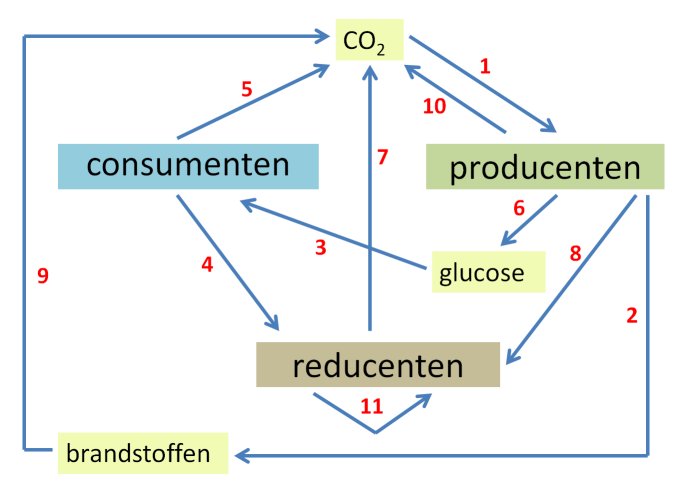 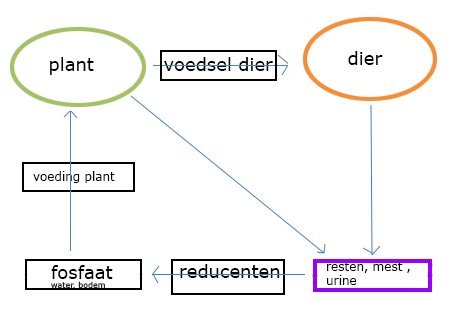 [Speaker Notes: Ze onthouden de verschillen tussen de kringlopen. 
Ze weten welke kant de pijlen op staan
Ze kennen de begrippen die hierin genoemd worden.]
Stoffenkringloop
Stikstofkringloop
Ammoniak werd gemaakt uit Salpeter (geïmporteerd uit Chili)
Haber ontdekte een manier om stikstof uit de lucht te fixeren. 
Hierdoor heeft de eerste wereldoorlog langer geduurd.
Hij ontwikkelde chloorgas en mosterdgas
In 1918 won hij een nobelprijs voor de scheikunde
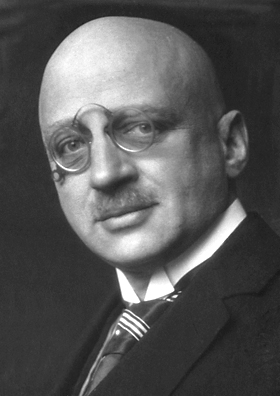 Haber
Terroristische aanslag met kunstmest
Anders Breivik had een eigen bedrijf om groente te telen. 
Bij zijn aanslag kwamen 77 mensen om het leven.
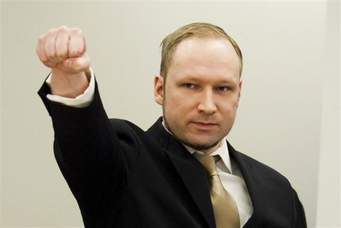 Open vragen
Hoe beantwoord je het beste open vragen
1. Lees eerste de vraag in zijn geheel door
2. Wat wordt er van mij gevraagd?2. Onderstreep de belangrijke woorden
3. Begin je antwoord door een stukje van de vraag te herhalen
DUS:
Wat was het beroep van Haber?
Het beroep van Haber was chemicus.
Open vragen oefenen
Bij welke van de drie stoffenkringlopen die we hebben geleerd is er geen gasvormige fase?

Leg uit hoe karpers kunnen zorgen voor resuspentie van stoffen? 

In welk van de onderstaande wateren is de verblijftijd het grootst?A. rivier 	B. meer 	C. sloot
Gesloten vragen
Juist/Onjuist 
Meerkeuze
 
1. De vraag goed lezen (zit er een ontkenning in).
2. Wegstrepen van het slechtste antwoord
3. De  beste die overblijft kiezen. 
4. Ontspan, weet dat je niet alles goed hoeft te hebben.
Oefenopgave
Laborante Anne-Marie verricht verschillende  werkzaamheden. Bij welk werk is kleurenblindheid een probleem?
A. aflezen van pH-papier
B. bekijken van bacterievormen 
C. bloedprikken bij een patiënt
D. gegevens van patiënten invoeren in de computer
Oefenopgave
Rangschik de stoffen gips, keukenzout en salpeter (kaliumnitraat) naar oplosbaarheid. Zet de stof met de grootste oplosbaarheid voorop.

1.
2.
3.
Oefenopgave (moeilijk)
Leg uit waarom de verandering van de daglengte een betrouwbare indicatie is van het seizoen.
Ecologie
Deze kahoot geeft ongeveer een beeld van waar de toets van ecologie over zal gaan. Ecologietoets zijn ‘open vragen’
https://play.kahoot.it/#/?quizId=2fffa7b4-c111-46c8-91c6-7894be75844c